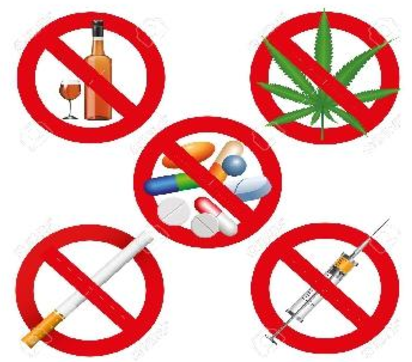 Шкідливі звички та їх профілактика у дітей та підлітків
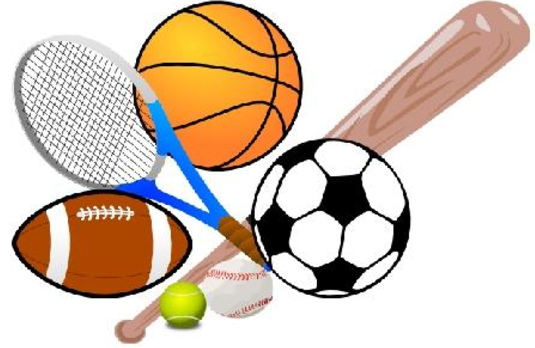 Викладач доц. Новосад Наталія Василівна
Шановні студенти, вітаю вас на курсі «Шкідливі звички та їх профілактика у дітей та підлітків»
Шкідливі звички людини – це автоматичні повторювані дії, що негативно позначаються на самому їх носії або завдають шкоди оточуючим. 
Шкідливі звички можуть викликати залежність: людина знає про шкоду звички, але не може від неї позбутися через те, що вона приносить короткочасне задоволення або полегшення. 
Деякі шкідливі звички зберігаються, тому що людина не підозрює про свою звичку або не вважає її шкідливою.
Важлива інформація:
Люди мають різні шкідливі звички, які можуть формуватися ще з раннього дитинства. Окрім алкоголізму, наркоманії та куріння до шкідливих звичок ще належать:
токсикоманія;
любов до шкідливої їжі;
ігроманія;
телевізійна залежність;
лихослів’я;
шопоголізм.
Шкідливі звички підлітків:
У підлітковому віці деякі діти вже починають балуватися цигарками, пробують алкоголь та наркотики. 
Проблема сучасності – постійне використання смартфонів, від яких деякі діти не відходять. Ці шкідливі звички в школі призводять до падіння успішності. З-за гаджетів підліток жертвує багатьма потребами і можливостями.
Поширеною є залежність від батьків, коли підліток не здатний приймати самостійні рішення. Статистика показує, що такі діти більше схильні до прийому алкоголю, наркотиків і куріння.
До шкідливих звичок відносять ігрову і телевізійну залежність. Іноді дитині віртуальний світ більш привабливий і цікавий, що негативно відбивається на його соціальне життя.
Цікаві факти про звички
Факт 1. Звички виникають, бо мозок завжди шукає спосіб заощадити зусилля. 
Факт 2. Звички ніколи не зникають безслідно. 
Факт 3. У жінок алкоголізм формується швидше і лікується важче, ніж у чоловіків. 
Факт 4. Алкоголізм в 76% випадків починається до 20 років, в тому числі в 49% ще в підлітковому віці. 
Факт 5. Статистика стверджує, що курці живуть на 14 років менше, ніж ті люди, які не курять. 
Факт 6. Рівень споживання алкоголю в Україні один з найвищих у світі — 20 літрів абсолютного спирту на душу населення за рік.
Про що цей курс?
1. Курс спрямований на висвітлення поняття соціального здоров’я та ризики його порушення. Загальні тенденції поширення шкідливих звичок.
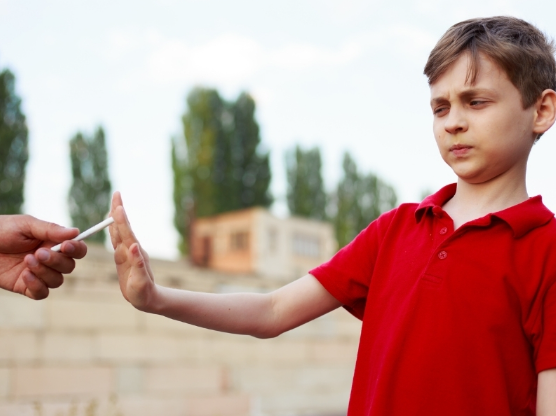 Про що цей курс?
2. Ви ознайомитесь з медико-біологічними та соціально-психологічними причинами виникнення алкоголізму, наркоманії і токсикоманії та їх наслідками; матимите уяву про  вплив тютюнопаління на організм людини у різні вікові періоди онтогенезу
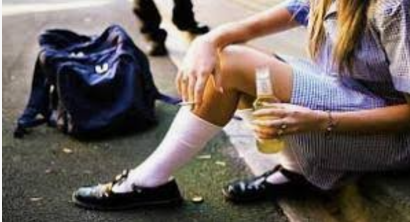 Про що цей курс?
3. Ви познайомитесь з основними напрямами подолання шкідливих звичок та профілактичними заходами щодо подолання агресивності та насилля в шкільному середовищі.
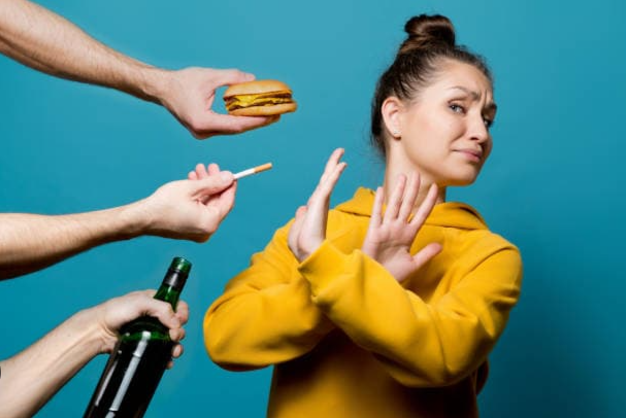 Отже
Метою вивчення курсу є: формування здоров’язбережувальної компетентності майбутніх фахівців, спрямованої на збереження й зміцнення здоров’я дітей та підлітків під час навчально-виховного процесу через усвідомлення про цінність свого здоров’я та його збереження.
Основні завдання курсу: формування уявлення про сутність норми здоров’я дітей та підлітків та аномалії через шкідливі звички; розуміння причин виникнення шкідливих звичок; ознайомлення з основними напрямками подолання шкідливих звичок.
Дякую!
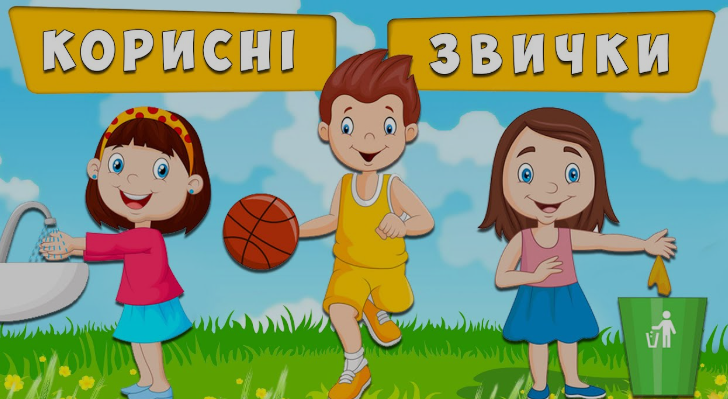